ΘΕΜΑΤΙΚΟΙ ΚΥΚΛΟΙ ΔΙΑΒΟΥΛΕΥΣΗΣ ΓΙΑ ΤΟΝ ΑΝΑΠΤΥΞΙΑΚΟ ΣΧΕΔΙΑΣΜΟ ΤΗΣ ΠΙΝ
Προγραμματική Περίοδος 2021 - 2027

Εισήγηση:
Στόχος Πολιτικής 2: 
ΠΕΡΙΒΑΛΛΟΝ 

 Δεκέμβριος 2020
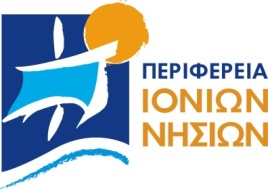 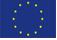 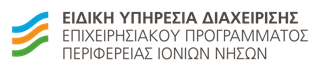 Υφιστάμενη Κατάσταση
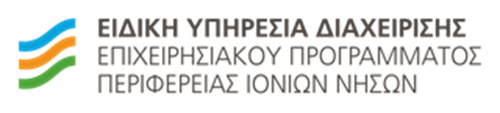 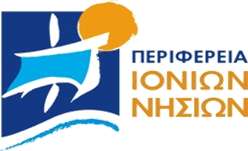 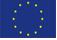 Οι πολιτικές της ΕΕ για το περιβάλλον στοχεύουν στην ποιοτική διαβίωση των πολιτών της ΠΙΝ.

Διαχείριση  του νερού

Διαχείριση αποβλήτων  - Κυκλική οικονομία

Ενεργειακή Απόδοση και Α.Π.Ε.

Κλιματική Αλλαγή & Φυσικοί Κίνδυνοι

Βιοποικιλότητα  & Πράσινες υποδομές
Υφιστάμενη Κατάσταση
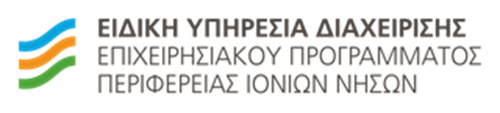 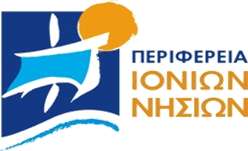 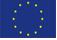 1. Διαχείριση του νερού = «εξοικονόμηση»
Ζητήματα εξασφάλισης πόσιμου νερού & ρύπανσης υδάτων από ανθρώπινη δραστηριότητα (ακτών, εδαφών & νερών)

Προβλήματα ποσότητας και ποιότητας  νερού για την  ΠΙΝ παρά το πλεονασματικό υδρολογικό ισοζύγιο (ιδιαίτερα την τουριστική περίοδο)

Μη αξιοποίηση αυξημένων βροχοπτώσεων & υπόγειων υδάτων

Τα 2/3 της συνολικής ετήσιας ζήτησης αφορούν ανάγκες ύδρευσης

Διάχυτη και σημειακή επιβάρυνση υπόγειων υδάτων, καθώς και υπεράντληση.
Υφιστάμενη Κατάσταση
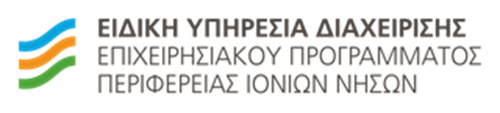 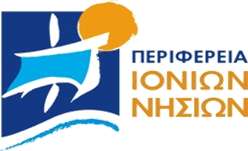 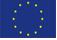 Στην τρέχουσα περίοδο υλοποιούνται:
Παρεμβάσεις στις υποδομές υδροδότησης των νησιών

Περιβαλλοντική διαχείριση υδάτινων πόρων (προστασία υδροφορέων)

Μείωση διαρροών δικτύων (ποιοτική αναβάθμιση, συστήματα ελέγχου, αντικαταστάσεις παλαιωμένων δικτύων)

Βασική ανάγκη η ποιοτική επάρκεια  και εξοικονόμηση πόσιμου ύδατος, καθώς και η προστασία/διαχείριση του υδροφόρου ορίζοντα
Υφιστάμενη Κατάσταση
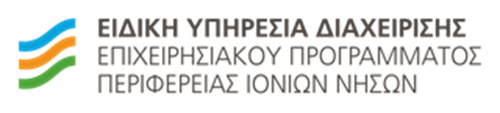 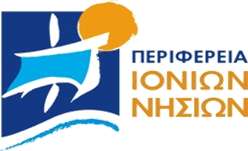 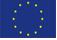 2. Διαχείριση αποβλήτων – Κυκλική οικονομία « επανάχρηση »
Πυλώνες Κ.Οικ: «Βιώσιμη Διαχείριση Πόρων», «Κυκλική Επιχειρηματικότητα», «Κυκλική Κατανάλωση».

Στερεά απόβλητα: Στόχος  ΠΕΣΔΑ για το 2020 διαλογή στην πηγή 50% και ταφή μόνο 26%.

Υγρά απόβλητα: Οδηγία 91/271, 21 ΕΕΛ σε ισάριθμους οικισμού εκτός Ιθάκης.

Ιδιαίτερα έντονα προβλήματα σε Κέρκυρα και Ζάκυνθο.
Υφιστάμενη Κατάσταση
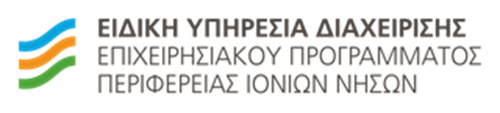 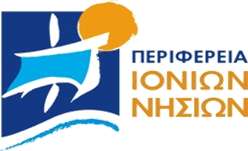 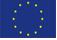 Στην τρέχουσα περίοδο υλοποιούνται από:

Το ΠΕΠ  παρεμβάσεις στα Μικρά Νησιά και δράσεις ευαισθητοποίησης  για όλη την ΠΙΝ.

Το Τομεακό Πρόγραμμα δράσεις  συμβατές  με ΠΕΣΔΑ (διαλογή στην πηγή, πράσινα σημεία, μονάδες κομποστοποίησης και συμμείκτων, ΣΜΑ, ΧΥΤΑ κλπ) 

Εθνικούς πόρους δράσεις της μεταβατικής περιόδου διαχείρισης των ΑΣΑ.

Η Κ.Οικ. είναι σημαντική  και  σε άλλα πεδία εκτός της διαχείρισης ΑΣΑ
     (π.χ για μείωση απώλειας τροφίμων, επανάχρηση υλικών και ο οικολογικός σχεδιασμός των κατασκευών, επανάχρηση νερού για άρδευση,  ενσωμάτωση της «κ.οικ» στη λειτουργία των λιμένων κλπ.)
Υφιστάμενη Κατάσταση
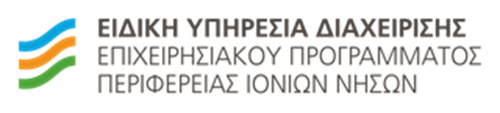 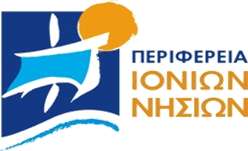 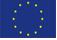 3. Ενεργειακή Απόδοση & ΑΠΕ.
Η ΠΙΝ καταναλώνει το 2% της εγχώριας ηλεκτρικής ενέργειας.
«Εμπορική» και «Οικιακή» χρήση καλύπτουν αθροιστικά το 84,4% της συνολικής ενέργειας.
Τα νοικοκυριά της ΠΙΝ  χρησιμοποιούν  κυρίως πετρέλαιο για θέρμανση και δεν έχουν ιδιαίτερη μόνωση.
ΑΠΕ & Αιολικό Πάρκο Κεφαλονιάς.
Υδρογονάθρακες στο θαλάσσιο χώρο.

Στην τρέχουσα περίοδο υλοποιούνται  από
Τομεακούς και περιφερειακούς πόρους δράσεις ενεργειακής εξοικονόμησης σε κατοικίες  ( ΕΞΟΙΚΟΝΟΜΩ )και δημόσια κτήρια.
Υφιστάμενη Κατάσταση
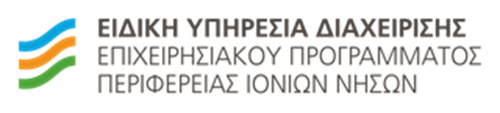 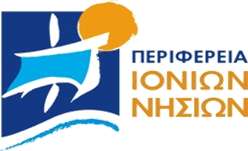 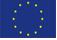 4. Κλιματική αλλαγή & Φυσικοί Κίνδυνοι

Μικρό μερίδιο τα νησιά της ΠΙΝ στην κλιματική αλλαγή, ιδιαίτερα ευάλωτα στις επιπτώσεις της.

Κύριες απειλές πυρκαγιές, πλημμύρες, διάβρωση ακτών, καθώς και αντιμετώπιση σεισμών (υψηλή σεισμικότητα στο Κεντρικό Ιόνιο)

 Στην τρέχουσα περίοδο επιχειρείται από το ΠΕΠ
 ολιστική και συντονισμένη αντιμετώπιση της διαχείρισης κινδύνων (κλιματικής αλλαγής και φυσικών καταστροφών), και αναμένεται να τεθεί σε λειτουργία τα επόμενα χρόνια.
Υφιστάμενη Κατάσταση
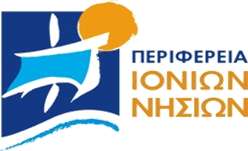 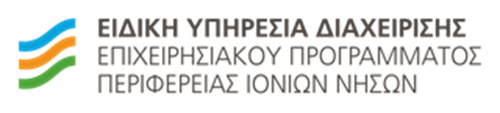 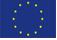 5. Βιοποικιλότητα & πράσινες υποδομές

Η περιοχή της ΠΙΝ  χαρακτηρίζεται από πλούσια βιοποικιλότητα (19 περιοχές “ΝATURA”, 51 μικρονησιωτικούς υγρότοπους, 11 καταφύγια άγριας ζωής, σημαντικούς γεωμορφολογικούς σχηματισμούς).

Σημαντικά είδη Caretta – Caretta στη Ζάκυνθο και  Κεφαλληνιακή Ελάτη στον Αίνο.

 Στην τρέχουσα περίοδο δεν έχει επιτευχθεί ολιστική αντιμετώπιση  της βιοποικιλότητας σε όλα τα επίπεδα (ειδών , οικοσυστημάτων , τόπων )
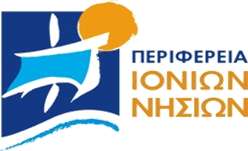 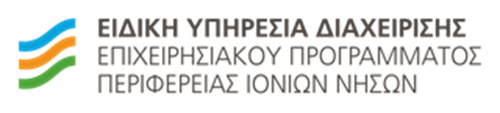 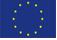 Προγραμματική περίοδος 2021-2027
Στόχος πολιτικής 2Μια πιο πράσινη Ευρώπη με χαμηλές εκπομπές άνθρακα μέσω της προώθησης της μετάβασης σε καθαρές μορφές ενέργειας, των πράσινων και γαλάζιων επενδύσεων, της κυκλικής οικονομίας, της προσαρμογής στην κλιματική αλλαγή, της πρόληψης και της διαχείρισης κινδύνων.
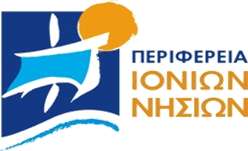 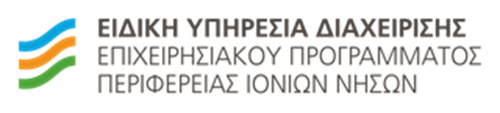 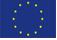 Προγραμματική περίοδο 2021-2027
Βασικός Στόχος της Περιφερειακής ΣτρατηγικήςΒιώσιμη αντιμετώπιση φυσικών & ανθρωπογενών πιέσεων στο νησιωτικό οικοσύστημα, μέσω:
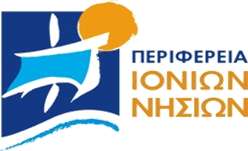 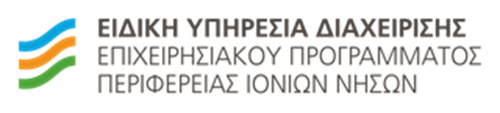 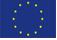 Προγραμματική περίοδος 2021-2027
---της βιώσιμης αξιοποίησης (προστασία, διατήρηση και ανάδειξη) του φυσικού, περιβαλλοντικού πλούτου (είδη, οικοσυστήματα & τοπία), χερσαίου και θαλάσσιου, στην κατεύθυνση της δικτύωσης και δια-λειτουργικότητάς τους ως «πράσινες υποδομές»---του περιορισμού των ανθρωπογενών πιέσεων στο περιβάλλον με την βιώσιμη αντιμετώπιση του προβλήματος διαχείρισης των υγρών και ιδιαίτερα των στερεών αποβλήτων, στην κατεύθυνση της ανακύκλωσης και της επανάχρησης ( «κυκλική οικονομία» )
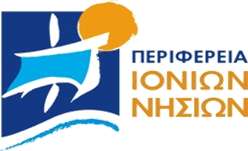 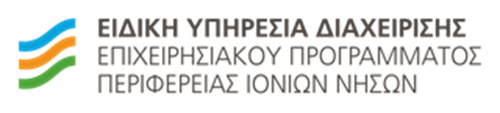 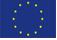 Προγραμματική περίοδος 2021-2027
---της ορθολογικής διαχείρισης & εξοικονόμησης των υδατικών πόρων ---της ενεργειακής εξοικονόμησης και  αναζήτησης εναλλακτικών πηγών ενέργειας («πράσινη οικονομία & κατοικία»), με μεθόδους συμβατές στα ιδιαίτερα χαρακτηριστικά και μεγέθη του νησιωτικού χώρου---του μετριασμού των συνεπειών από φαινόμενα και κινδύνους συνδεόμενων (και) με την κλιματική αλλαγή (ολοκλήρωση ενός πλαισίου προληπτικών και διαχειριστικών μέτρων για σεισμούς, πυρκαγιές, ακτές & θαλάσσιο χώρο, ευάλωτα εδάφη κλπ)
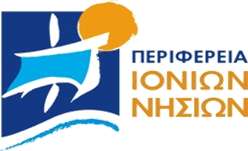 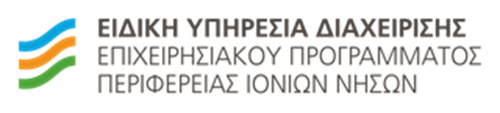 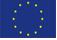 Προγραμματική περίοδος 2021-2027
Ειδικοί στόχοι –διαθέσιμα Εργαλεία παρέμβασης ---Προώθηση μέτρων ενεργειακής απόδοσης,  Προαγωγή των ανανεώσιμων πηγών ενέργειας και Ανάπτυξη έξυπνων ενεργειακών συστημάτων, δικτύων και εξοπλισμού αποθήκευσης σε τοπικό επίπεδο (ενεργειακή απόδοση δημόσιων και ιδιωτικών υποδομών, ΑΠΕ κλπ)----Προαγωγή της προσαρμογής στην κλιματική αλλαγή, της πρόληψης των κινδύνων και της ανθεκτικότητας στις καταστροφές (θαλάσσιοι και χερσαίοι κίνδυνοι)
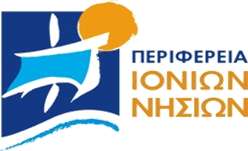 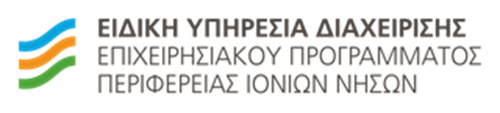 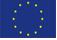 Προγραμματική περίοδος 2021-2027
---Προαγωγή της βιώσιμης διαχείρισης του νερού (βελτίωση ποιότητας, εξοικονόμηση & μείωση απωλειών νερού κλπ)----Προώθηση της μετάβασης σε μια κυκλική οικονομία (στερεά απόβλητα, επανάχρηση κλπ)----Ενίσχυση της βιοποικιλότητας, των πράσινων υποδομών στο αστικό περιβάλλον και τη μείωση της ρύπανσης (προστατευόμενες περιοχές, «πράσινες υποδομές» κλπ)
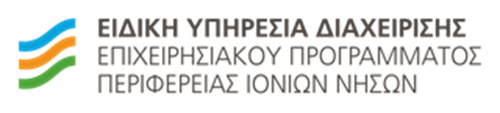 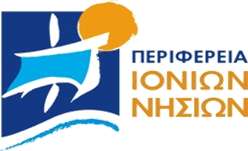 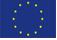 Αναμένοντας τις απόψεις, προτάσεις και παρατηρήσεις σας
έως 20 -01 -2021
στο ionia@mou.gr

Ευχαριστούμε 
για την προσοχή σας !

Βανέσσα Λινάρδου & Σία Κακαράντζα